Phase 1
Activating Background & linguistic knowledge
检查生词预习的情况Preview Homework 1: Vocabulary
https://goo.gl/vPuZvk
“永远”的意思是________。
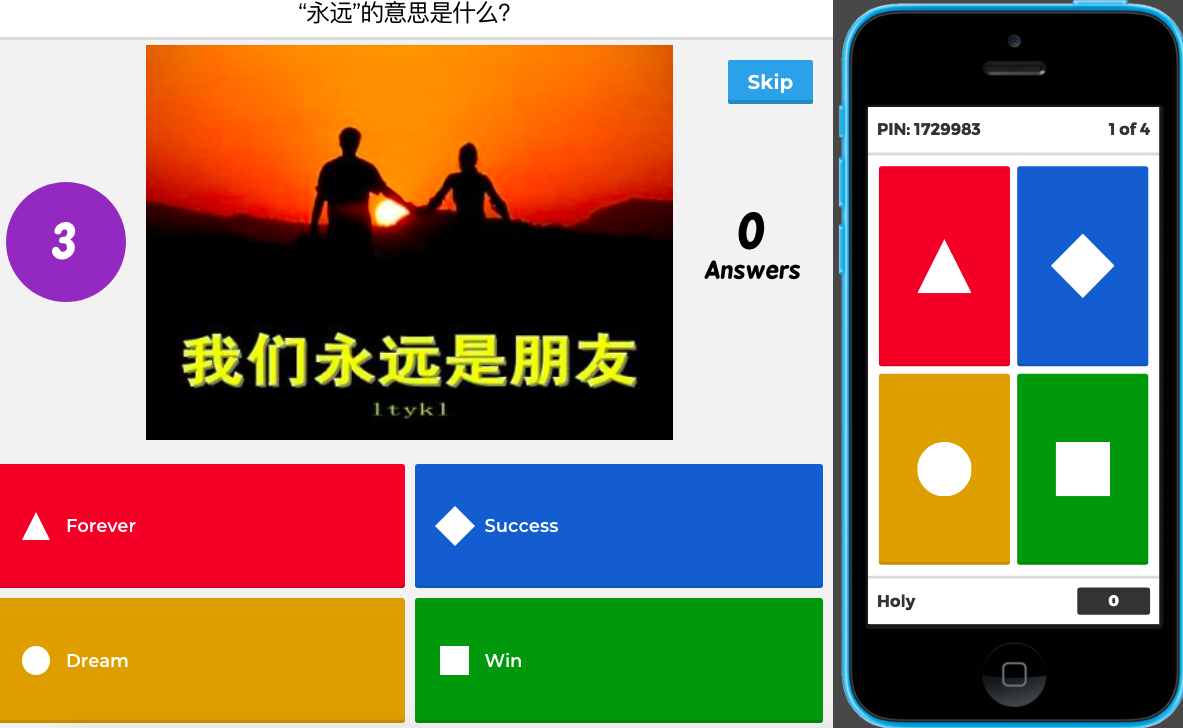 他们在________。
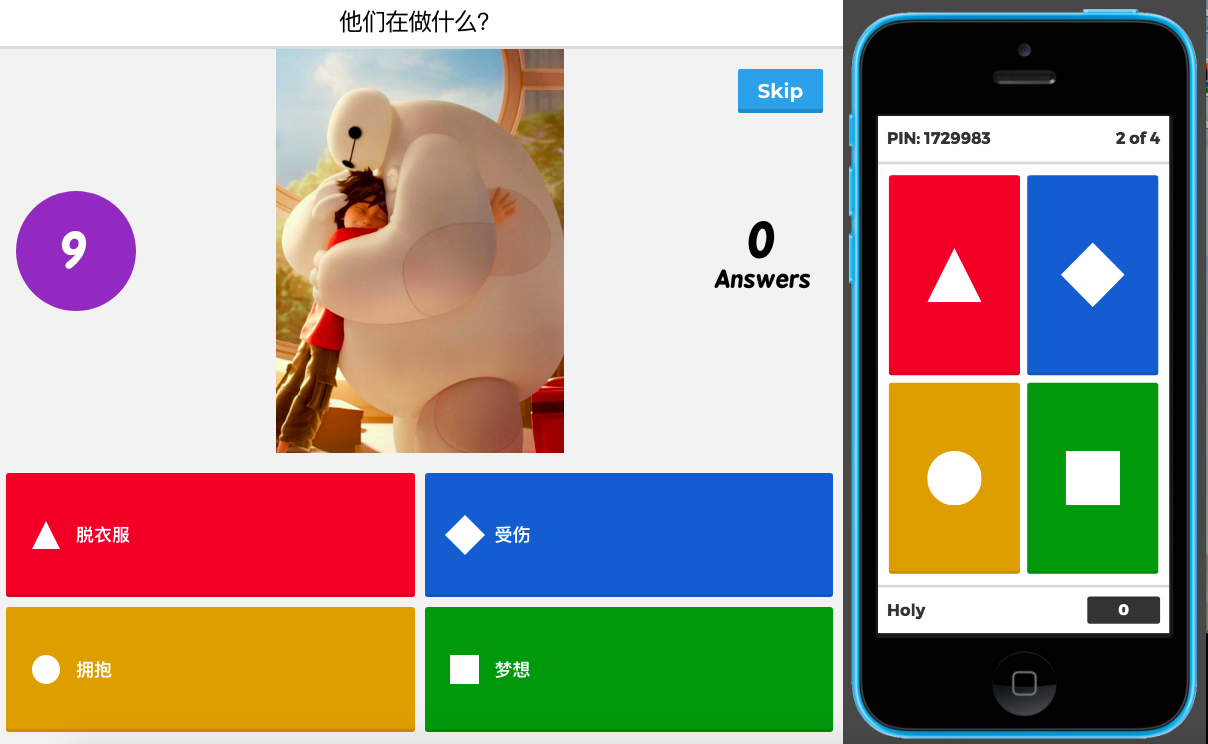 他们是________。
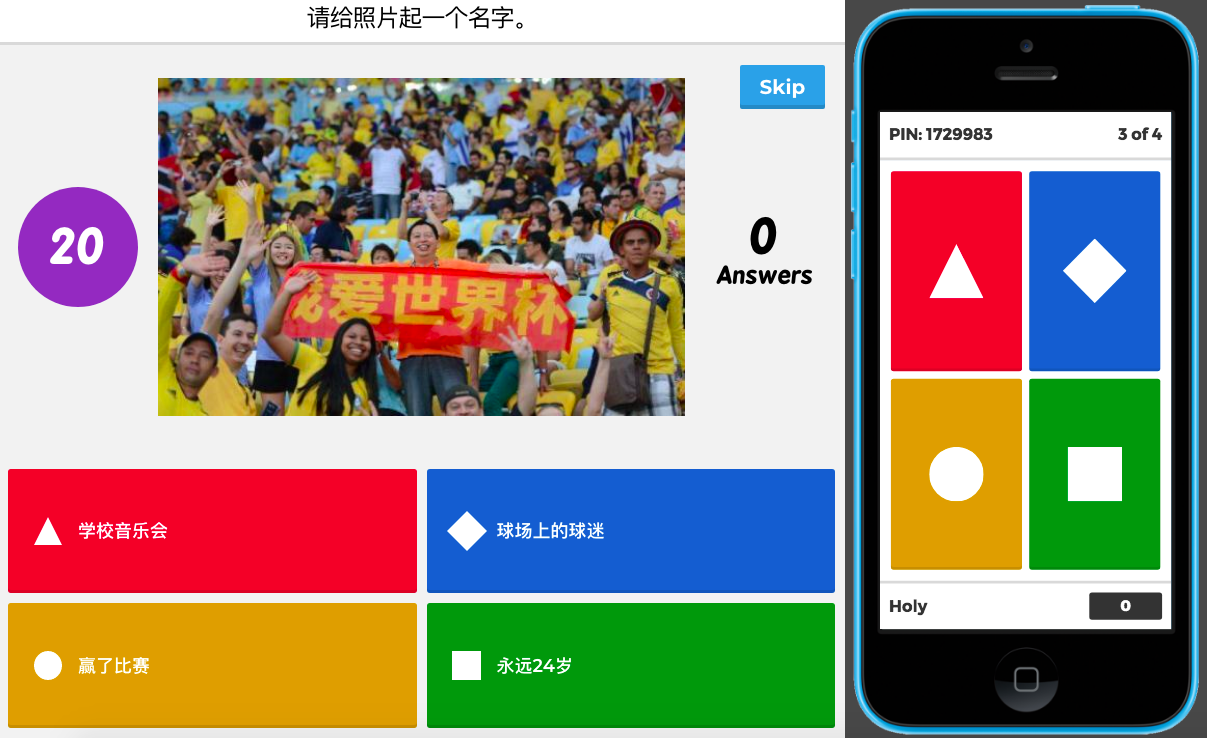 他________。
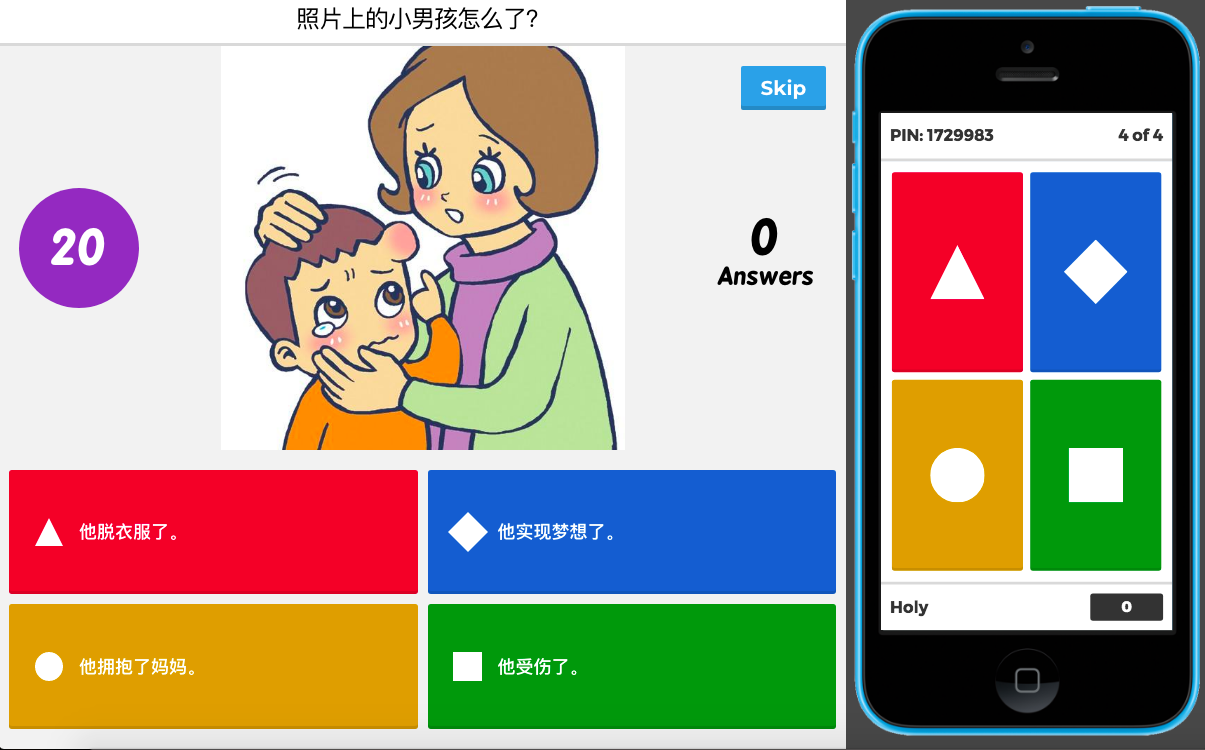 报告、分享你课前采访调查的结果Preview Homework: Searching Online
https://goo.gl/M2Ja9Z
最后的决赛(juésài)是____队对____队。
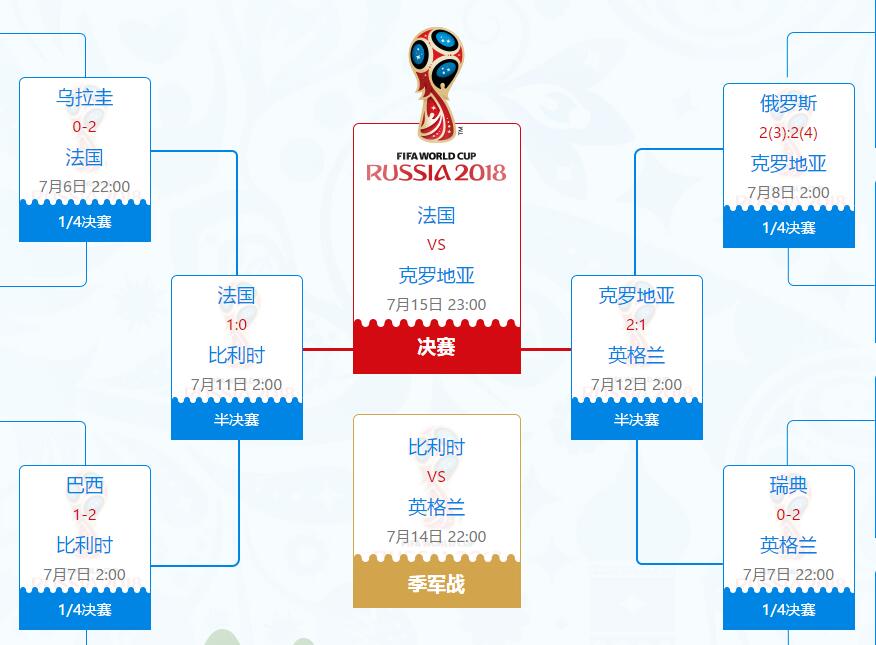 复习学过的关于运动词汇Review topic related vocabulary
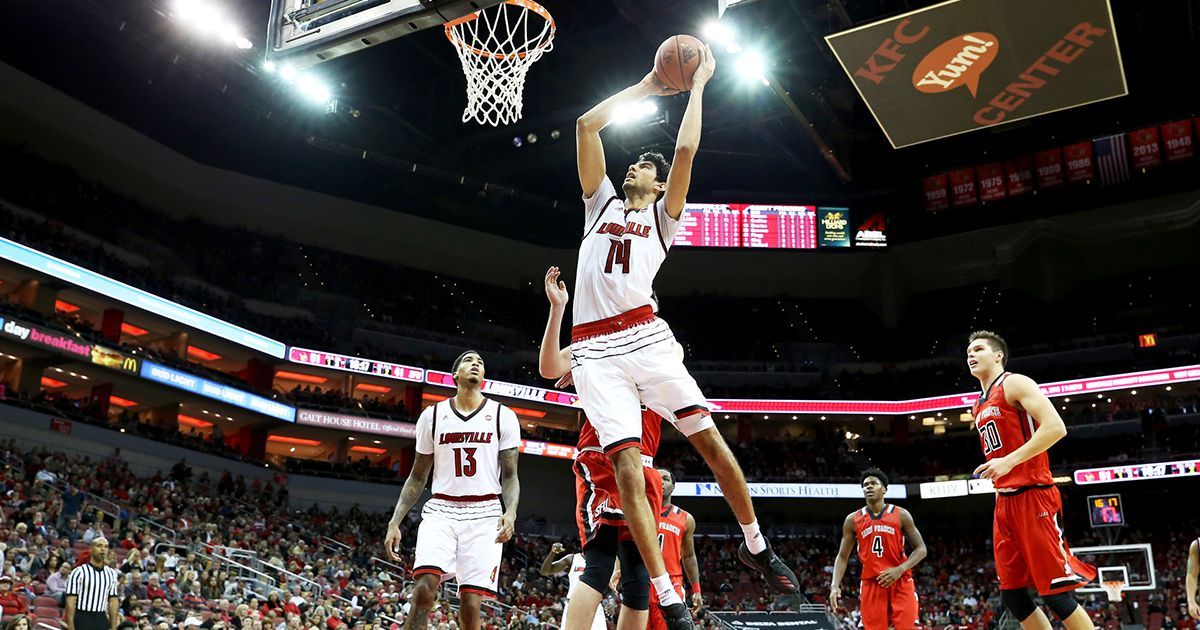 https://goo.gl/9mKcyQ
他们在打_______ 。
篮球
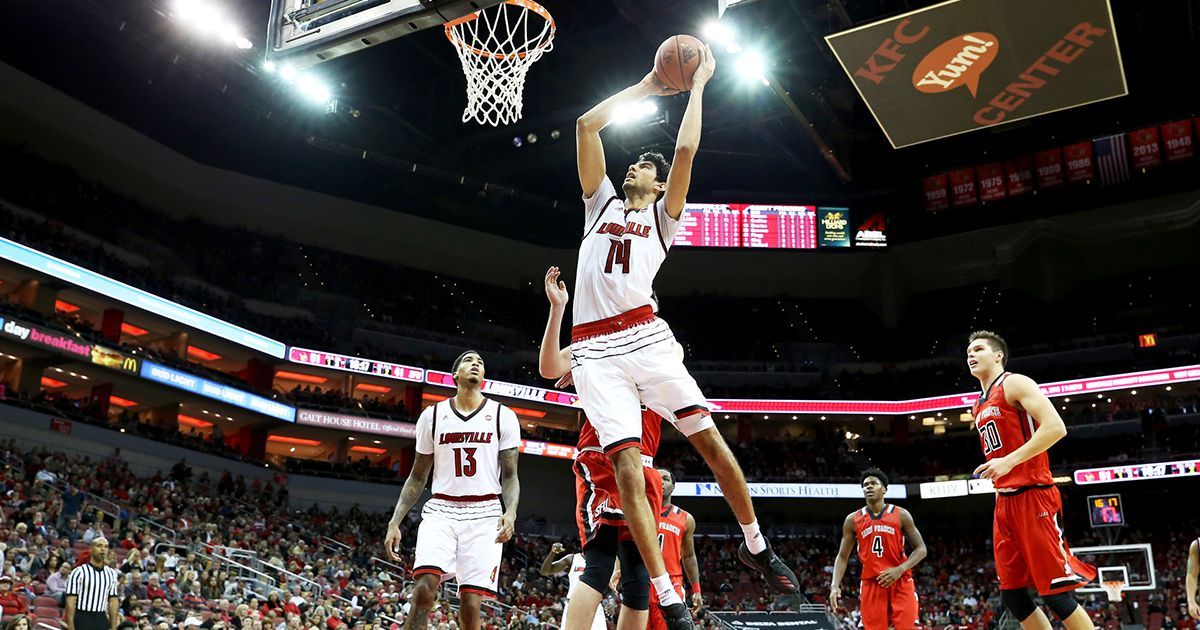 https://goo.gl/9mKcyQ
他们在打_______ 。
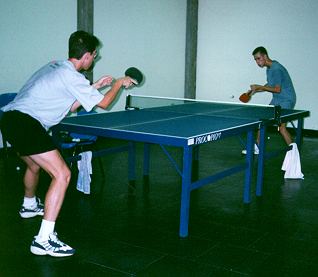 乒乓球
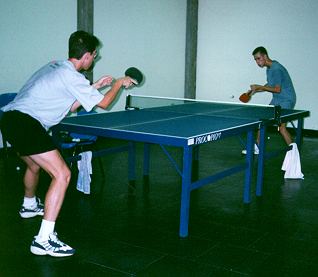 他们在踢_______ 。
足球
用视频导入课文学习watch a short video (https://goo.gl/b5ENuW)
图片来源：https://goo.gl/23tVeZ